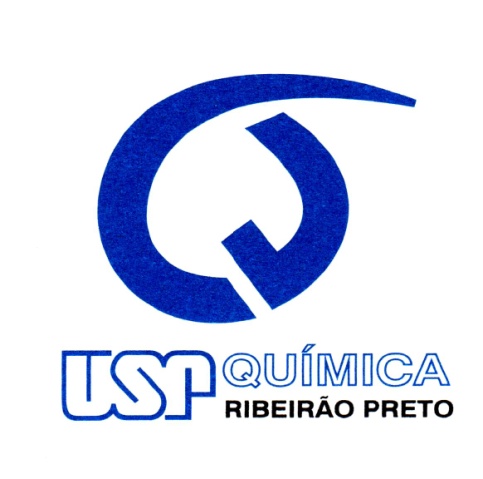 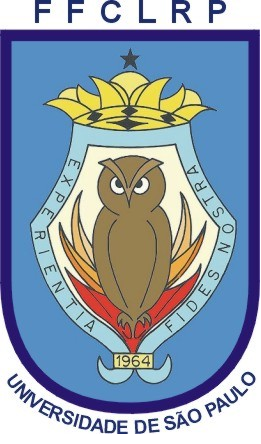 QAI-5a. aula
Prof. Zéfer
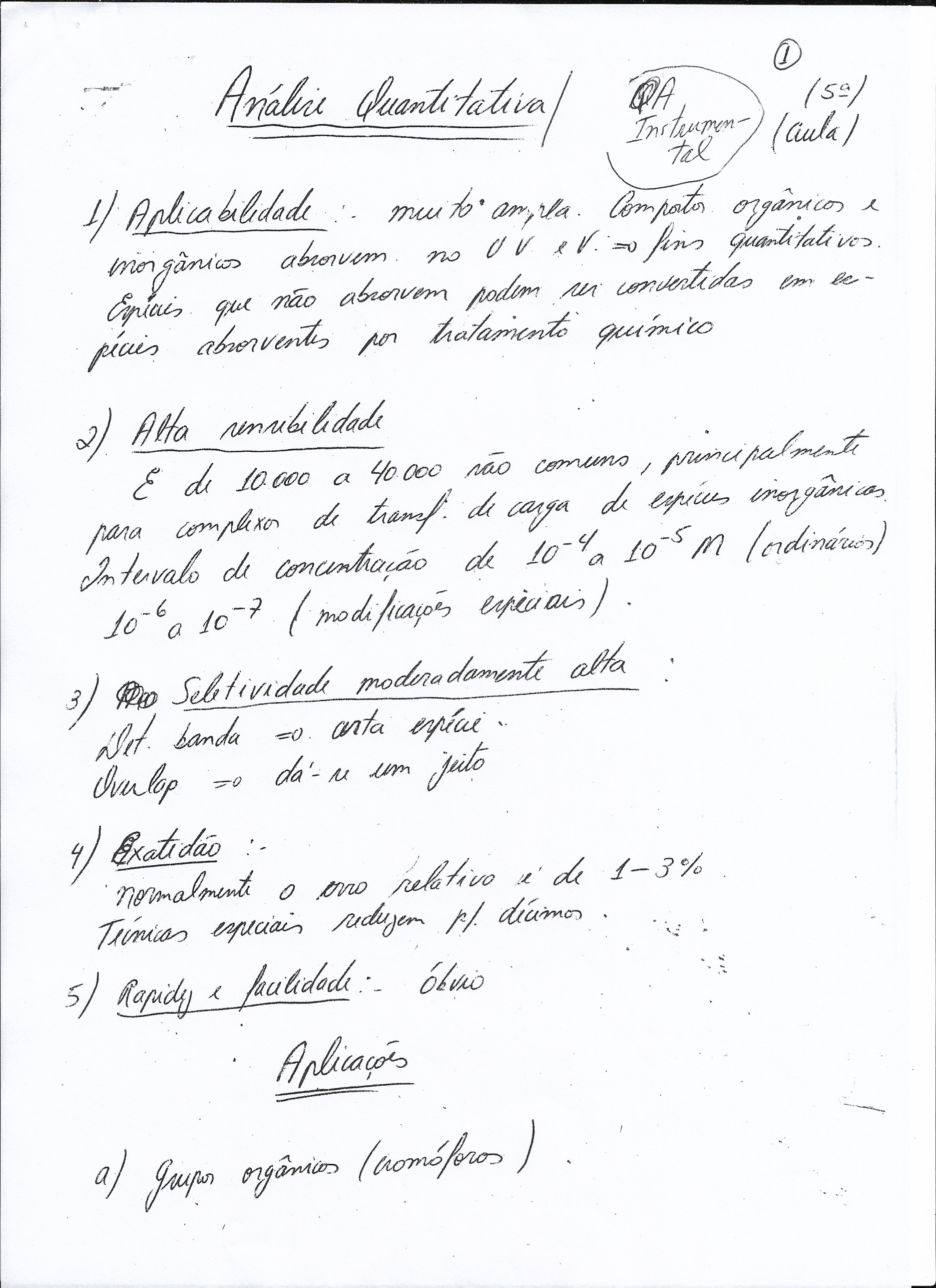 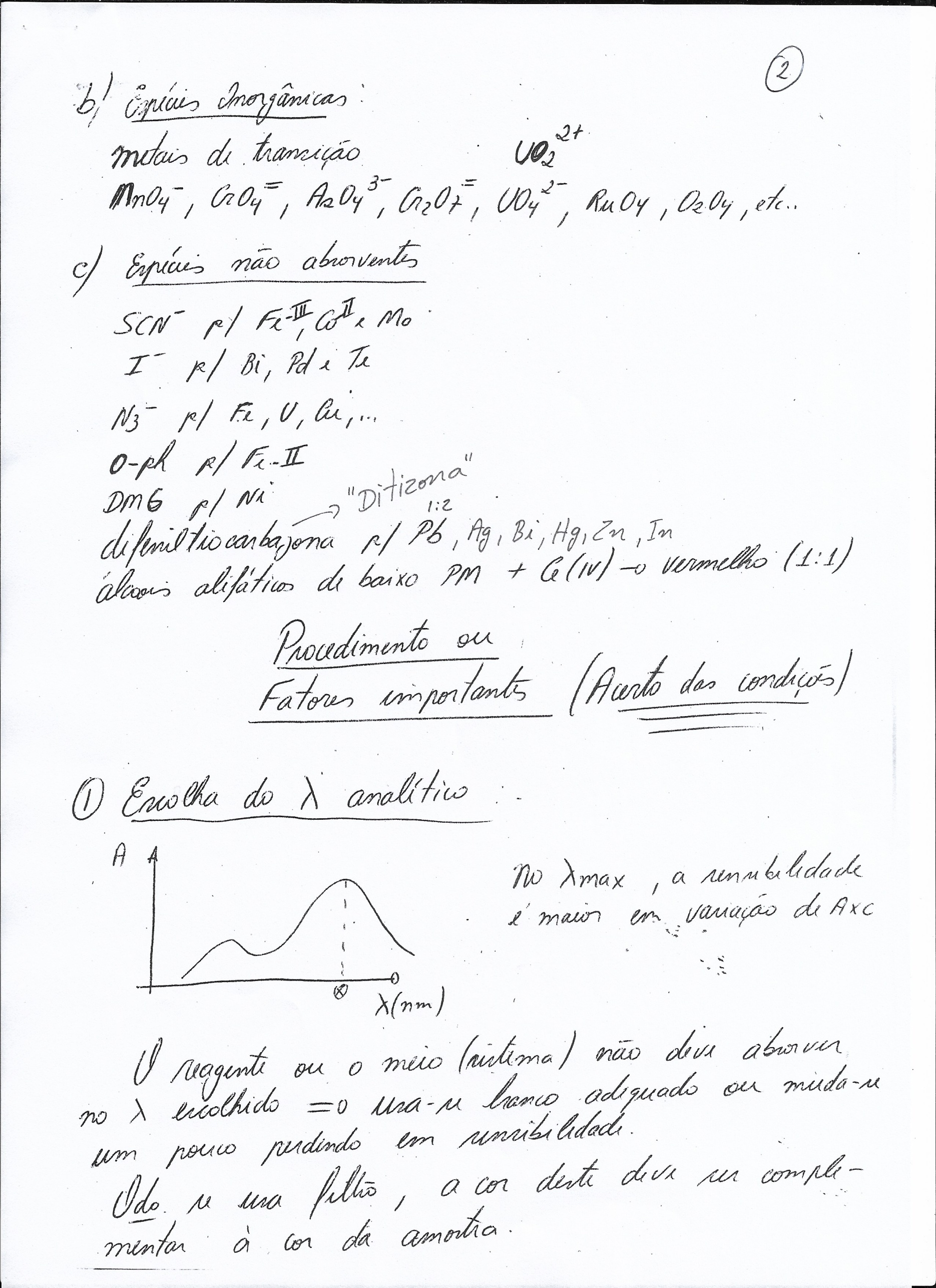 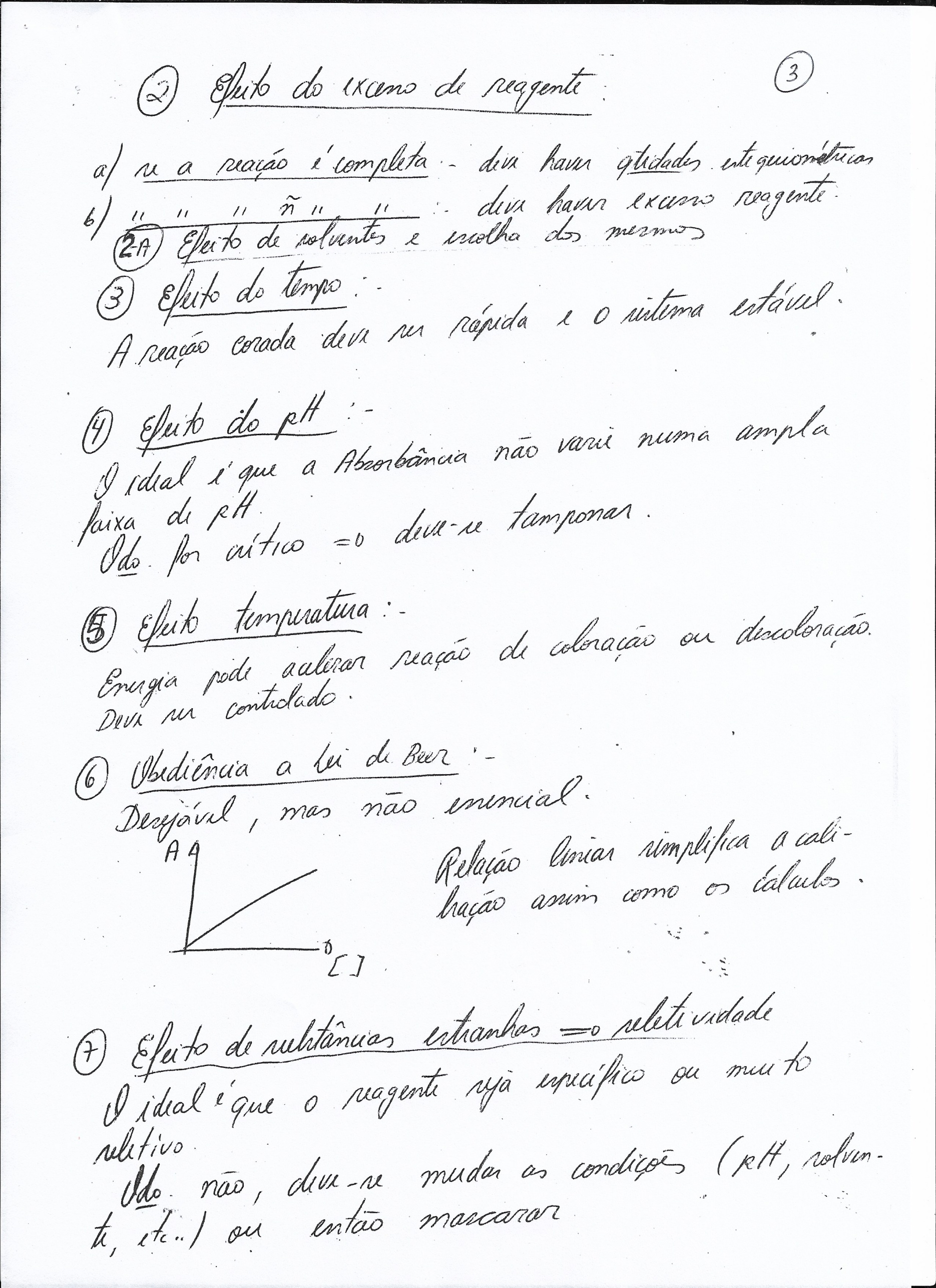 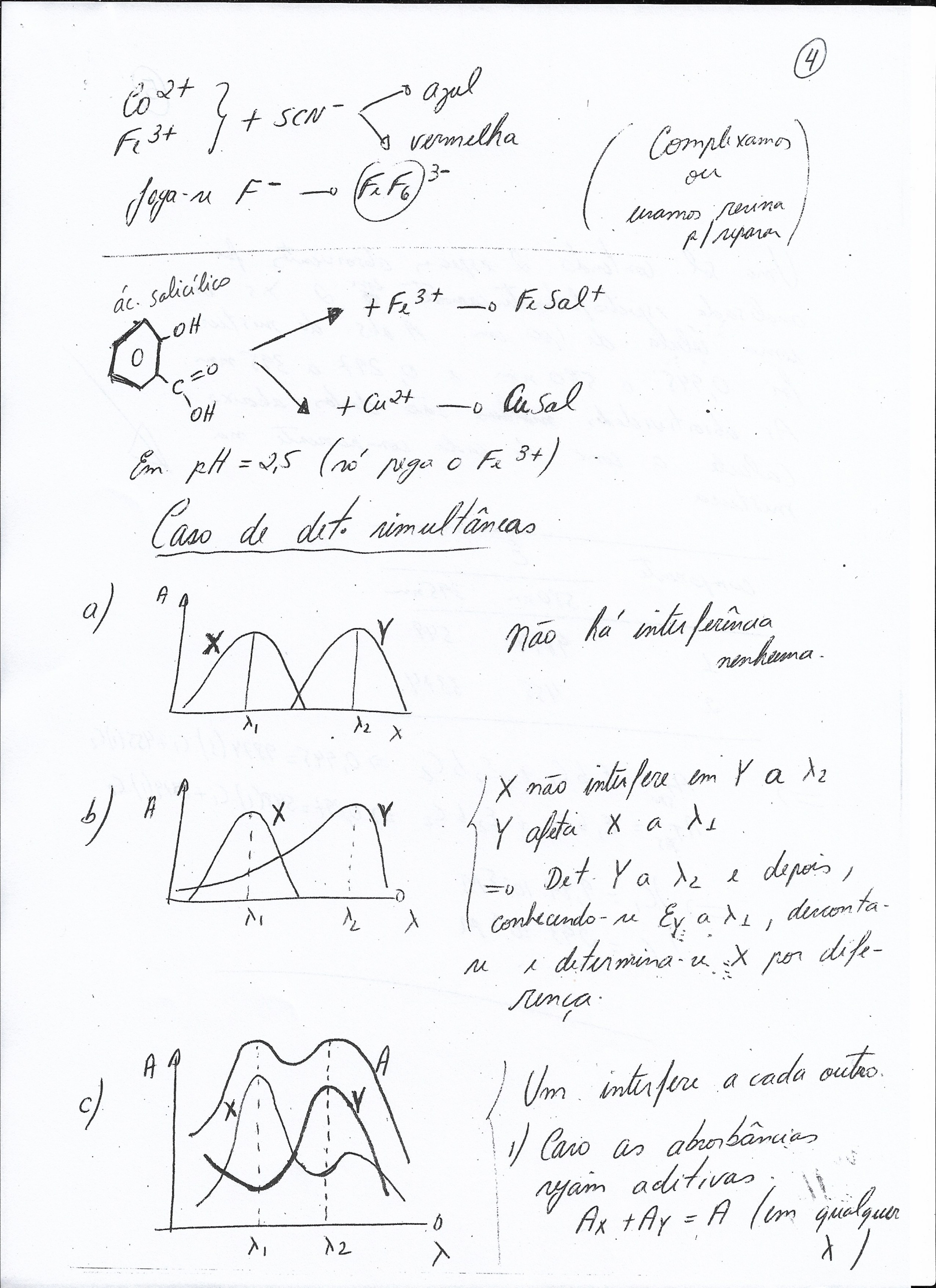 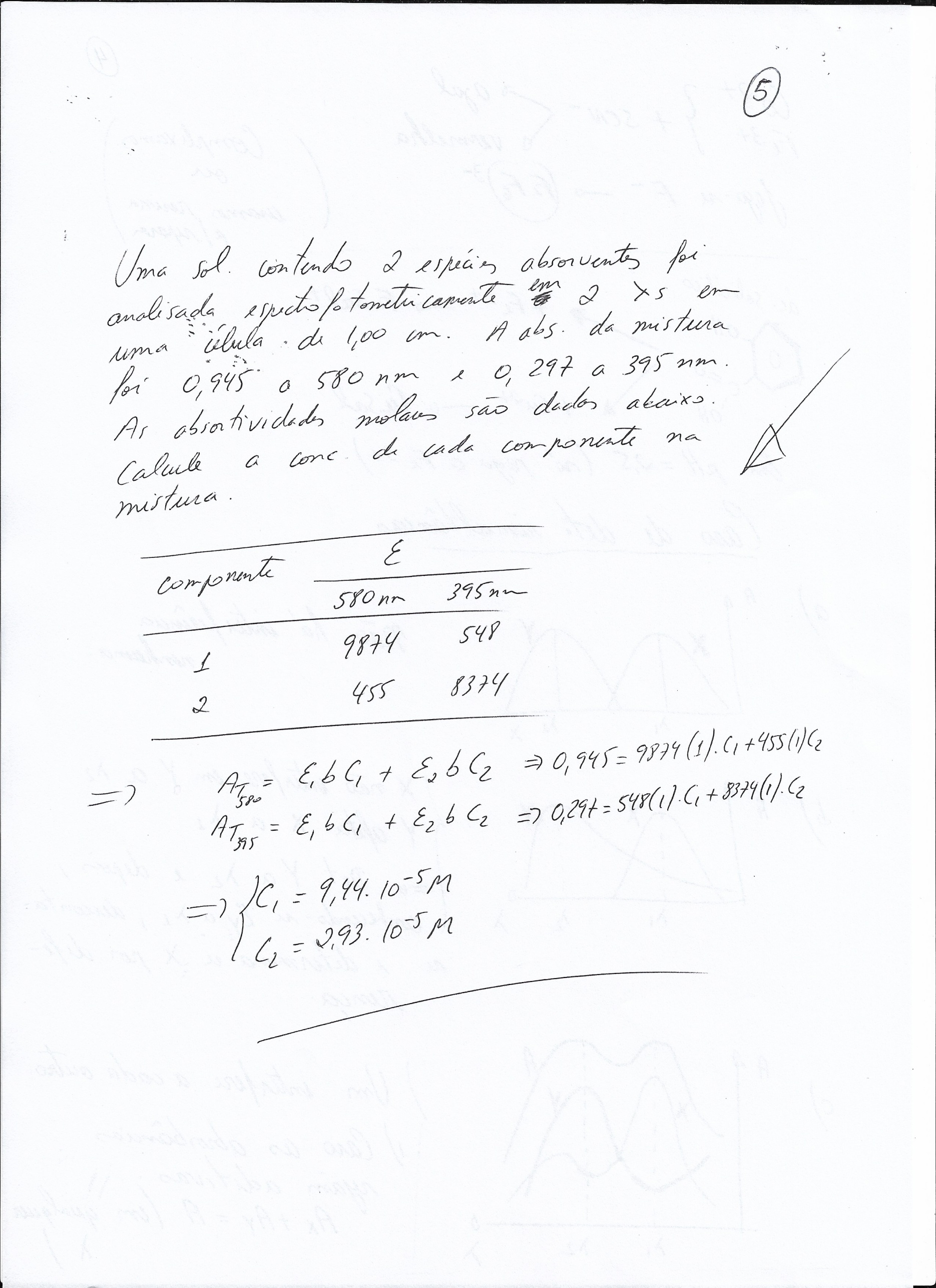 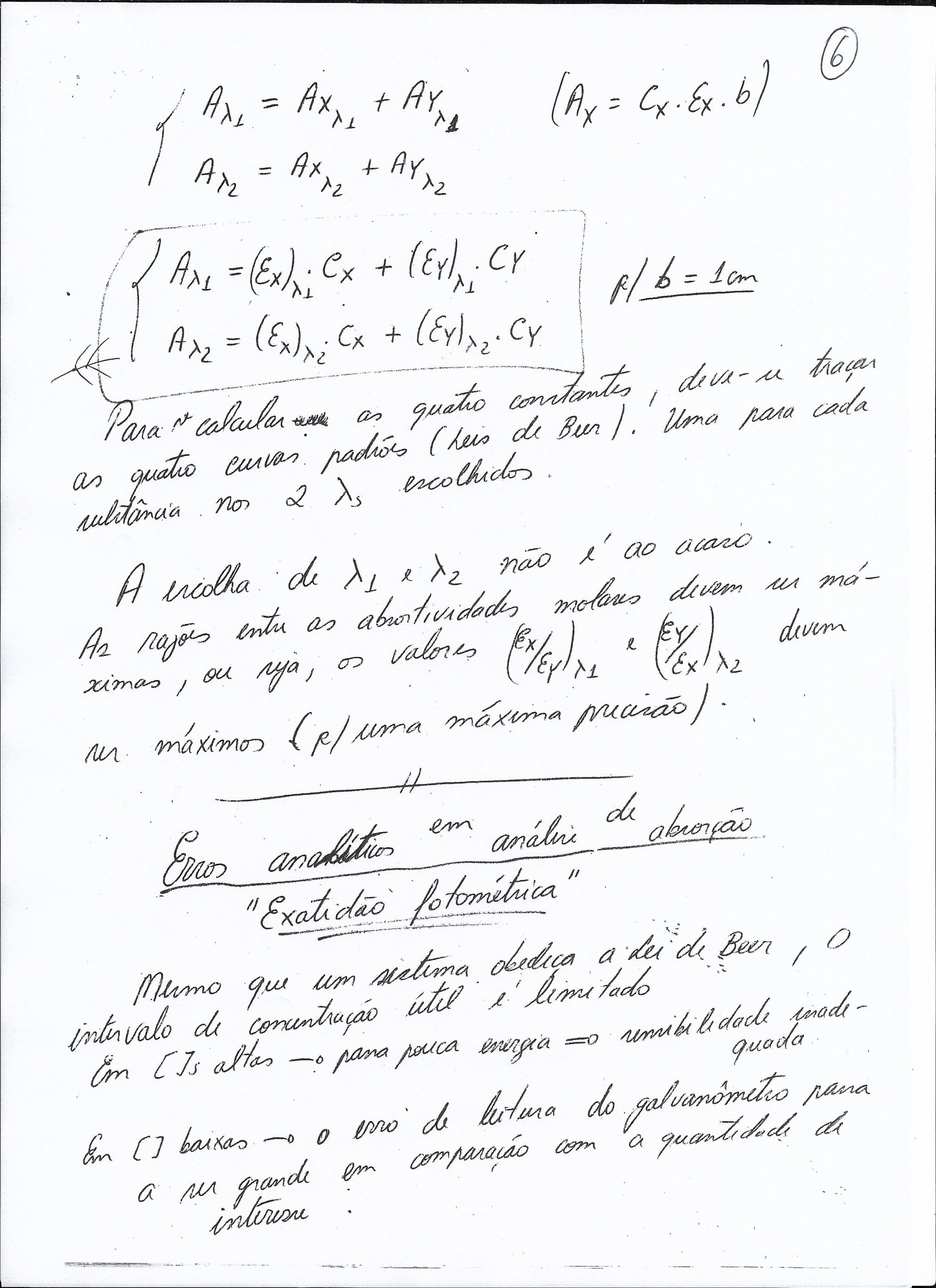 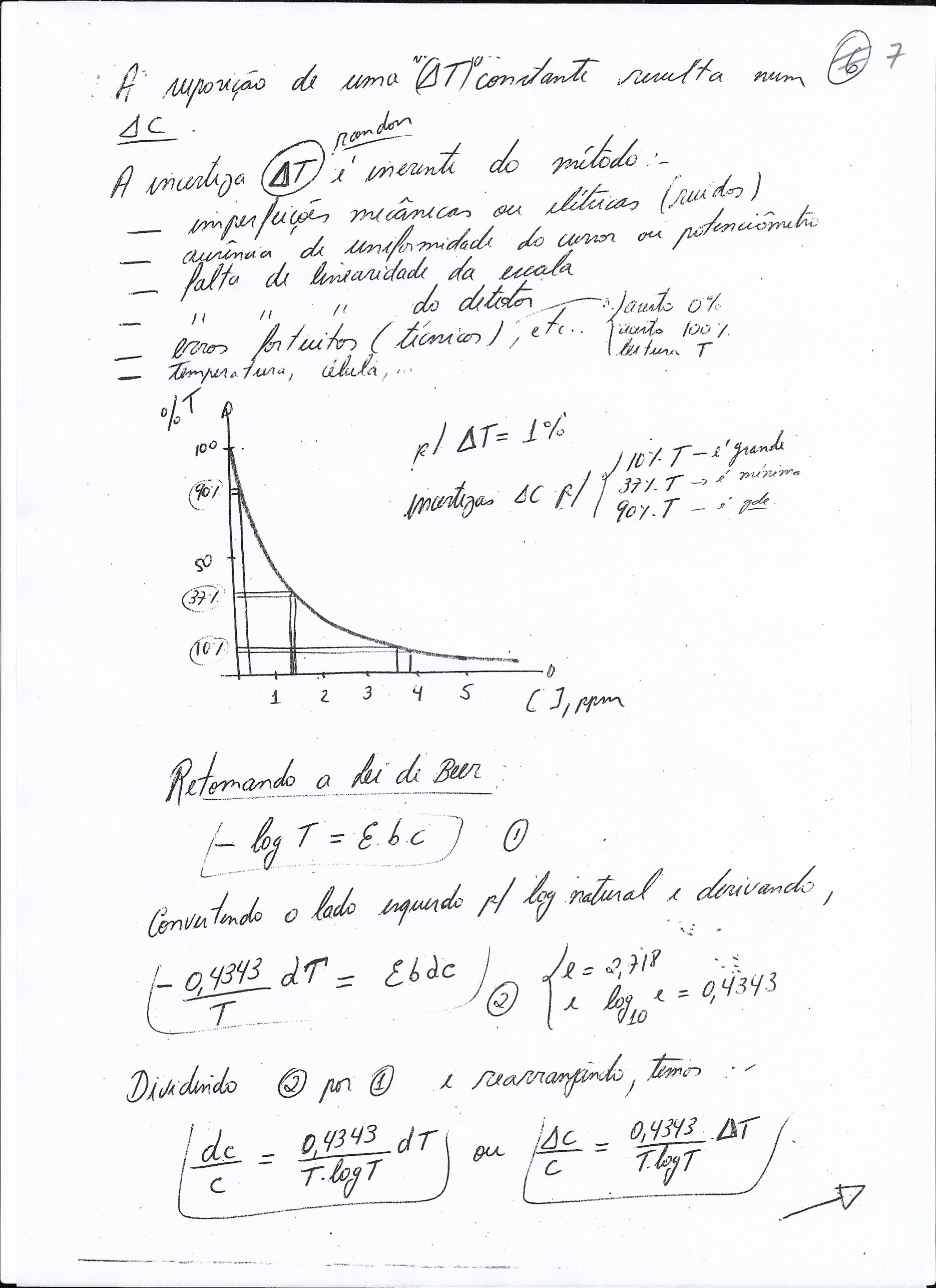 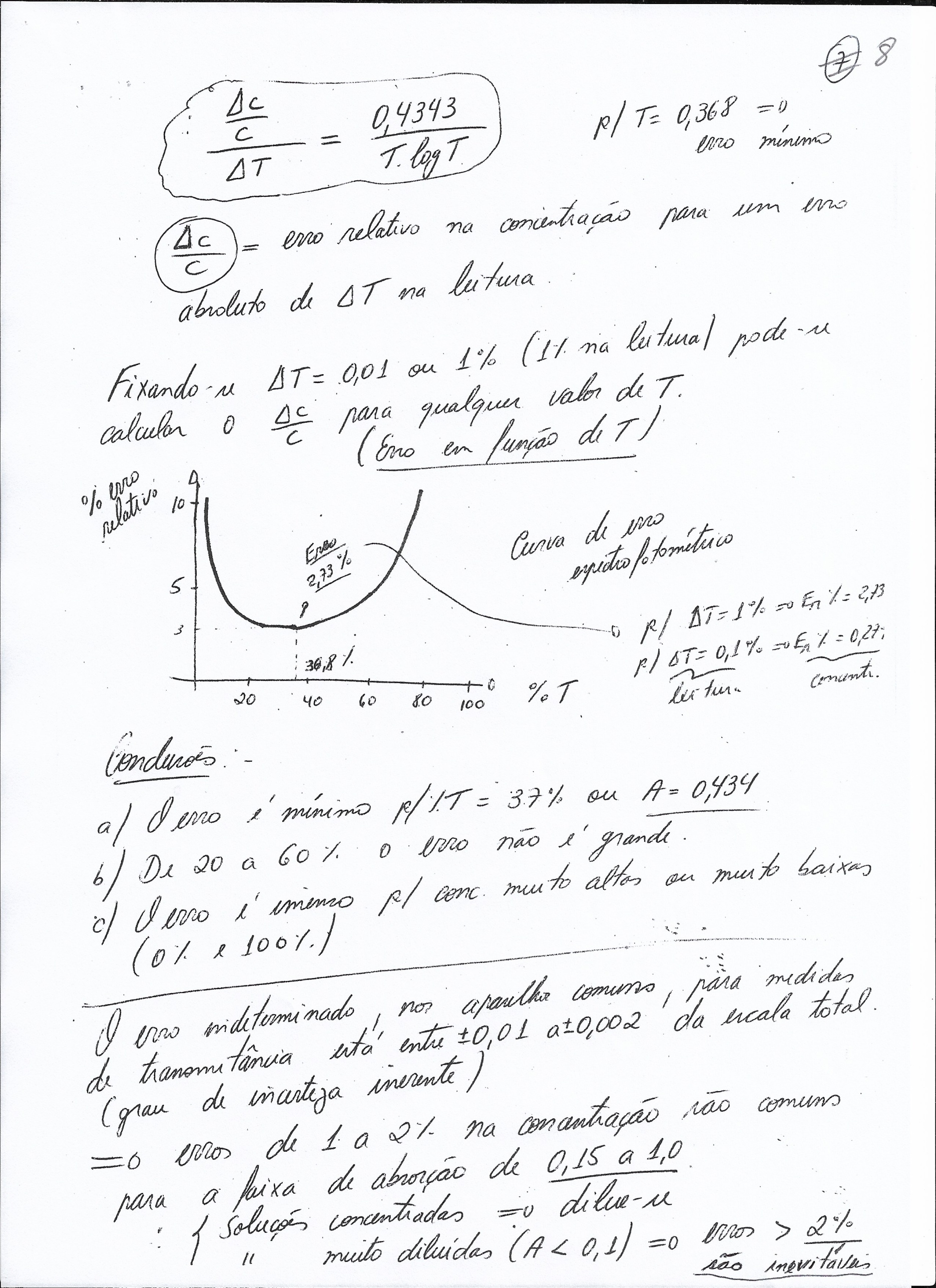 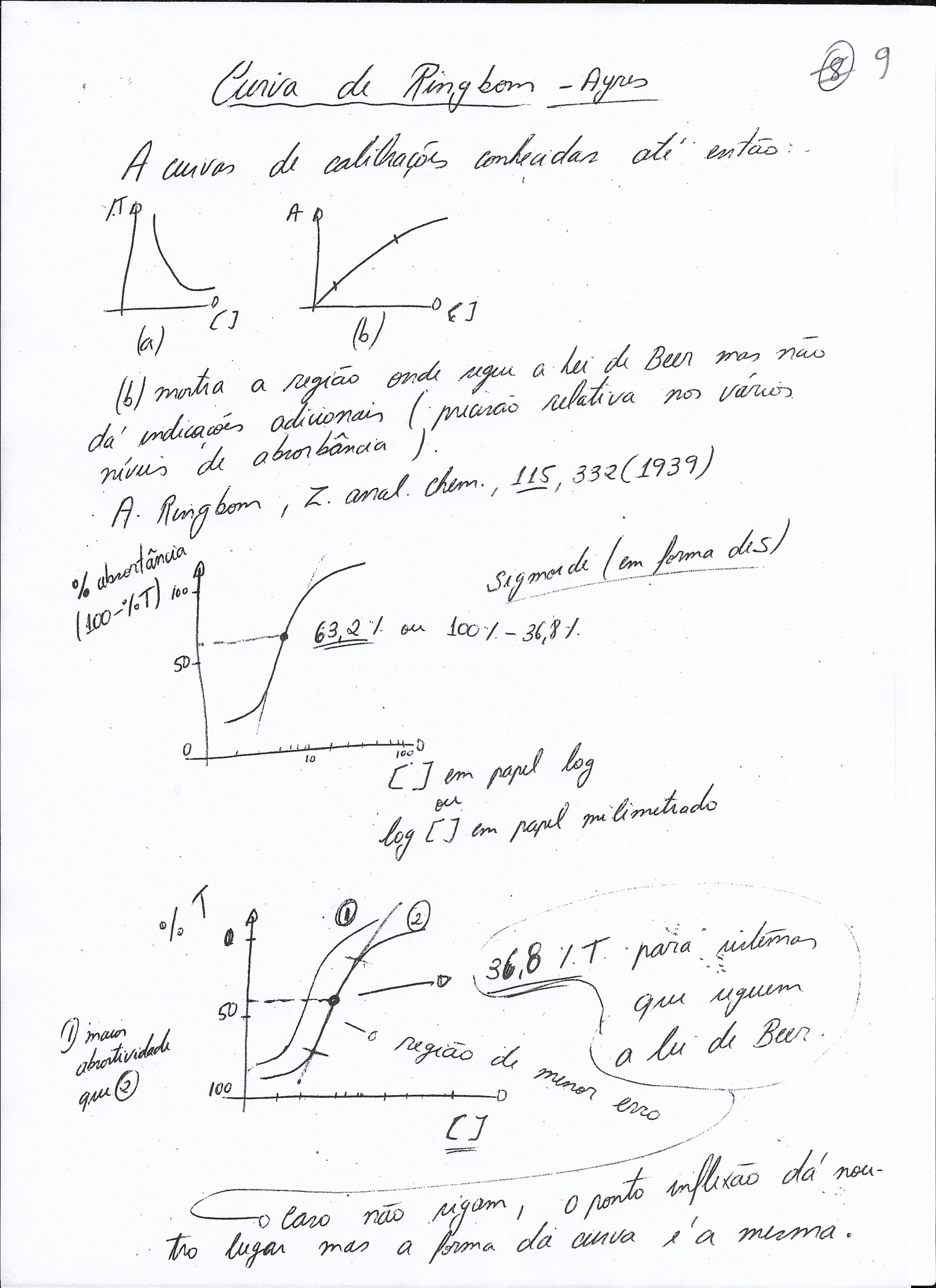 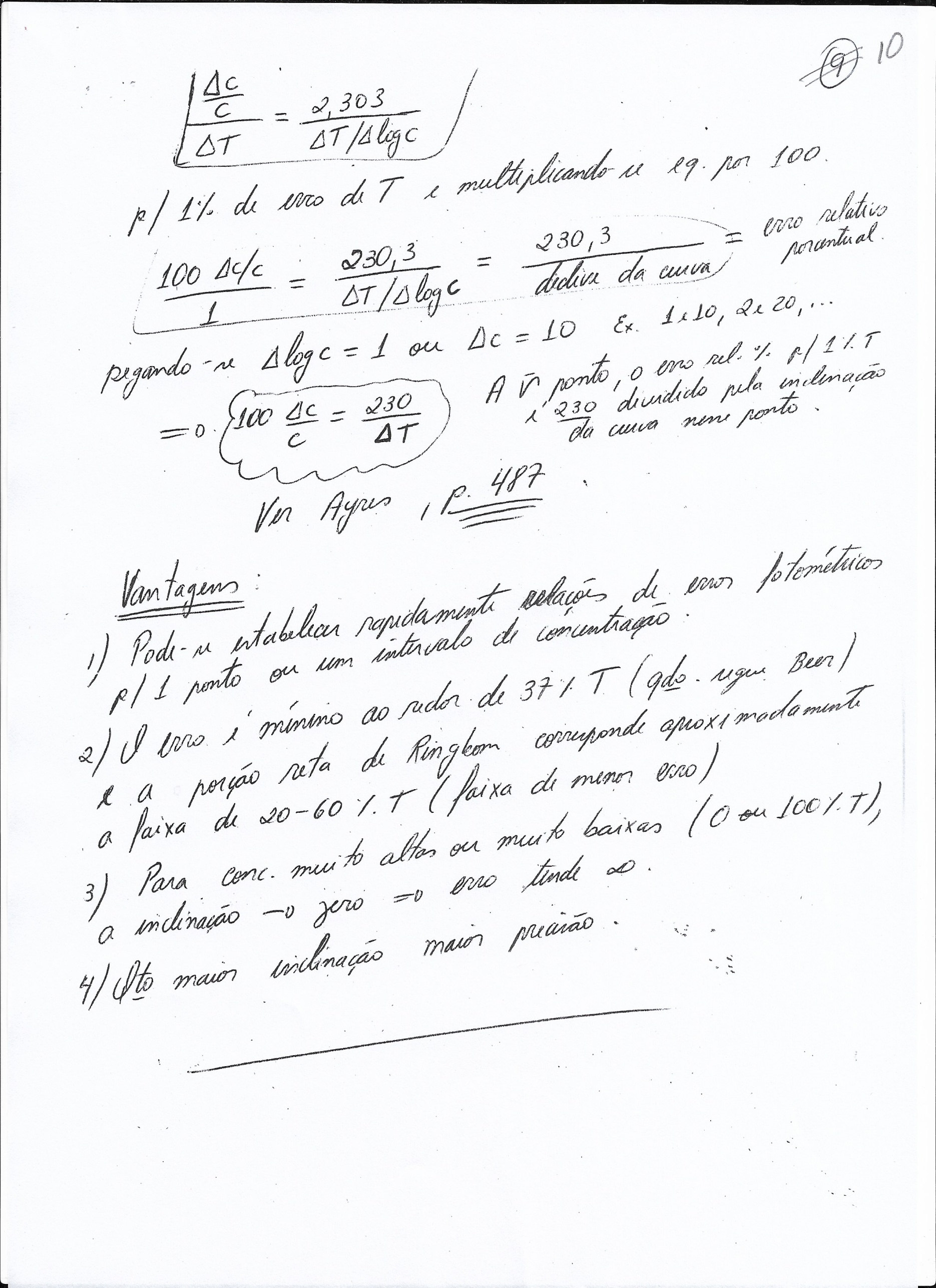 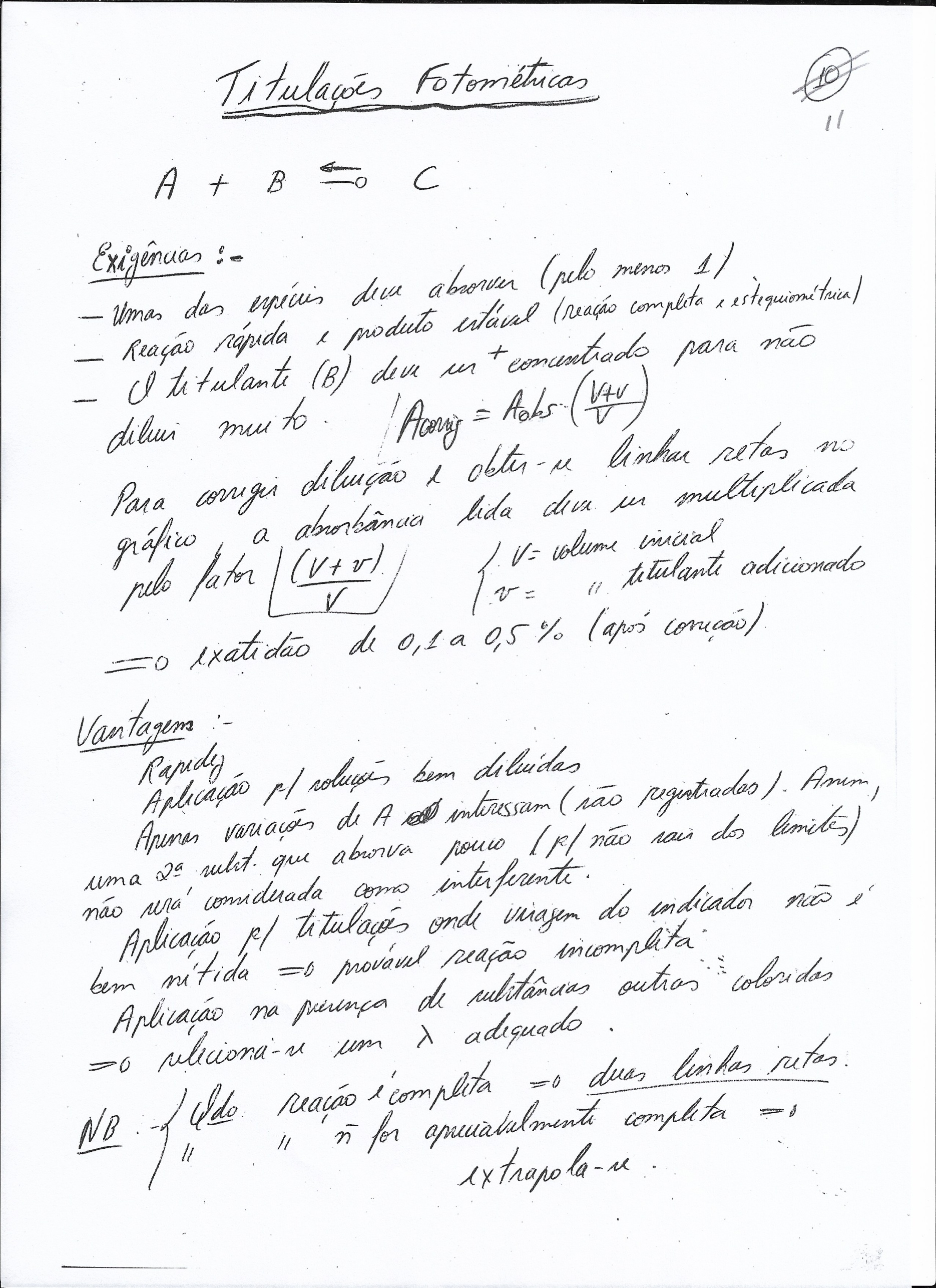 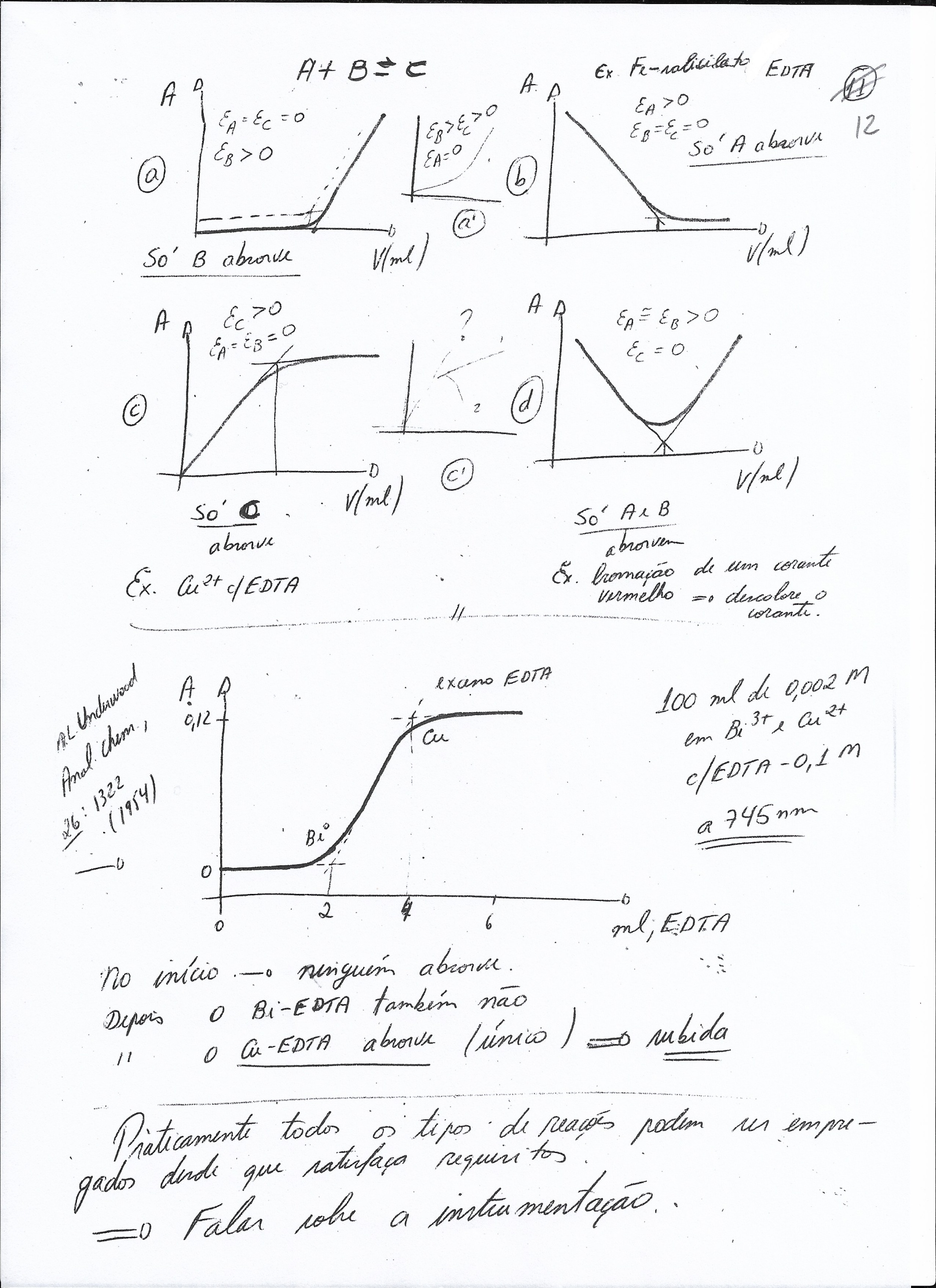 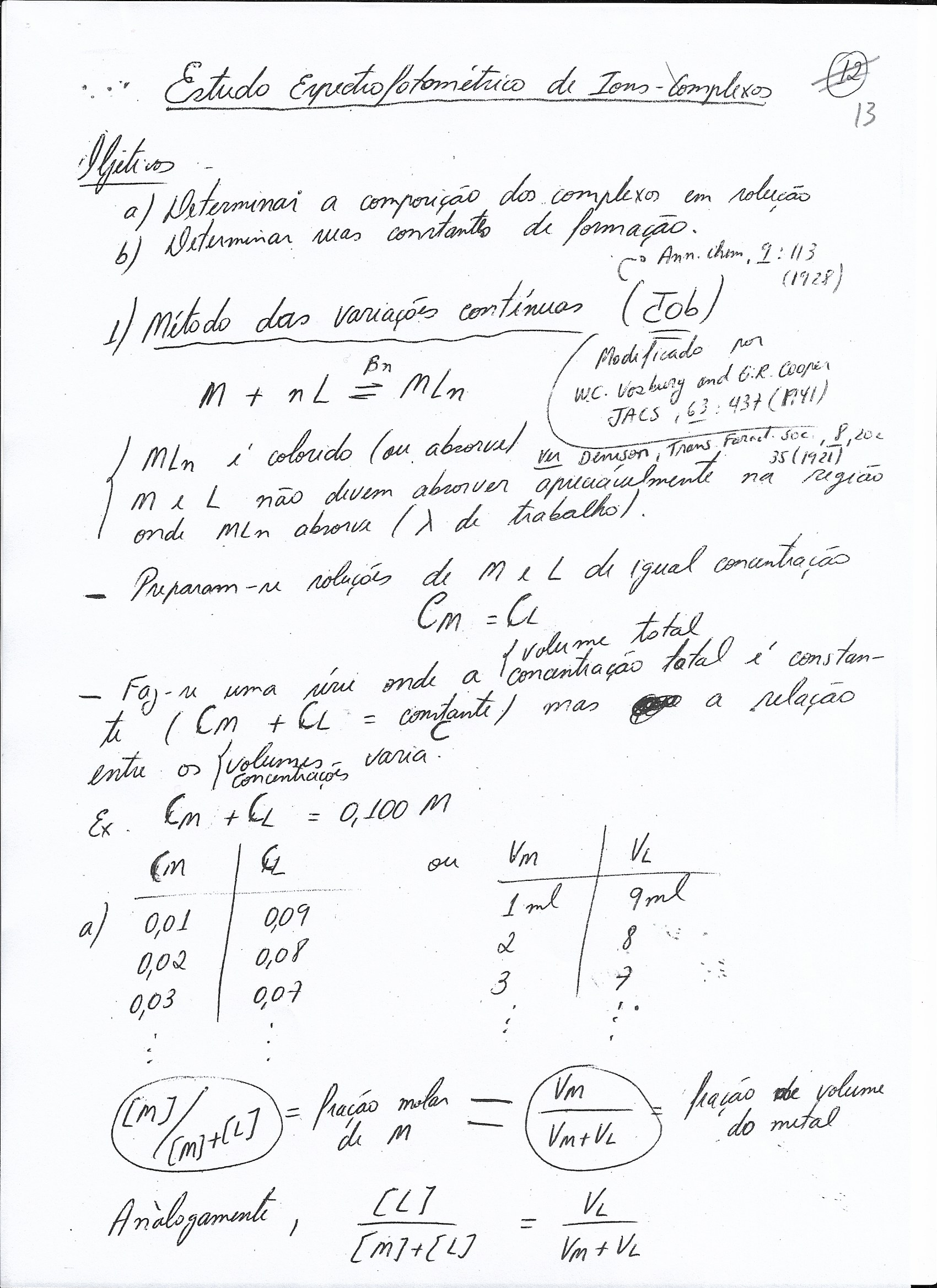 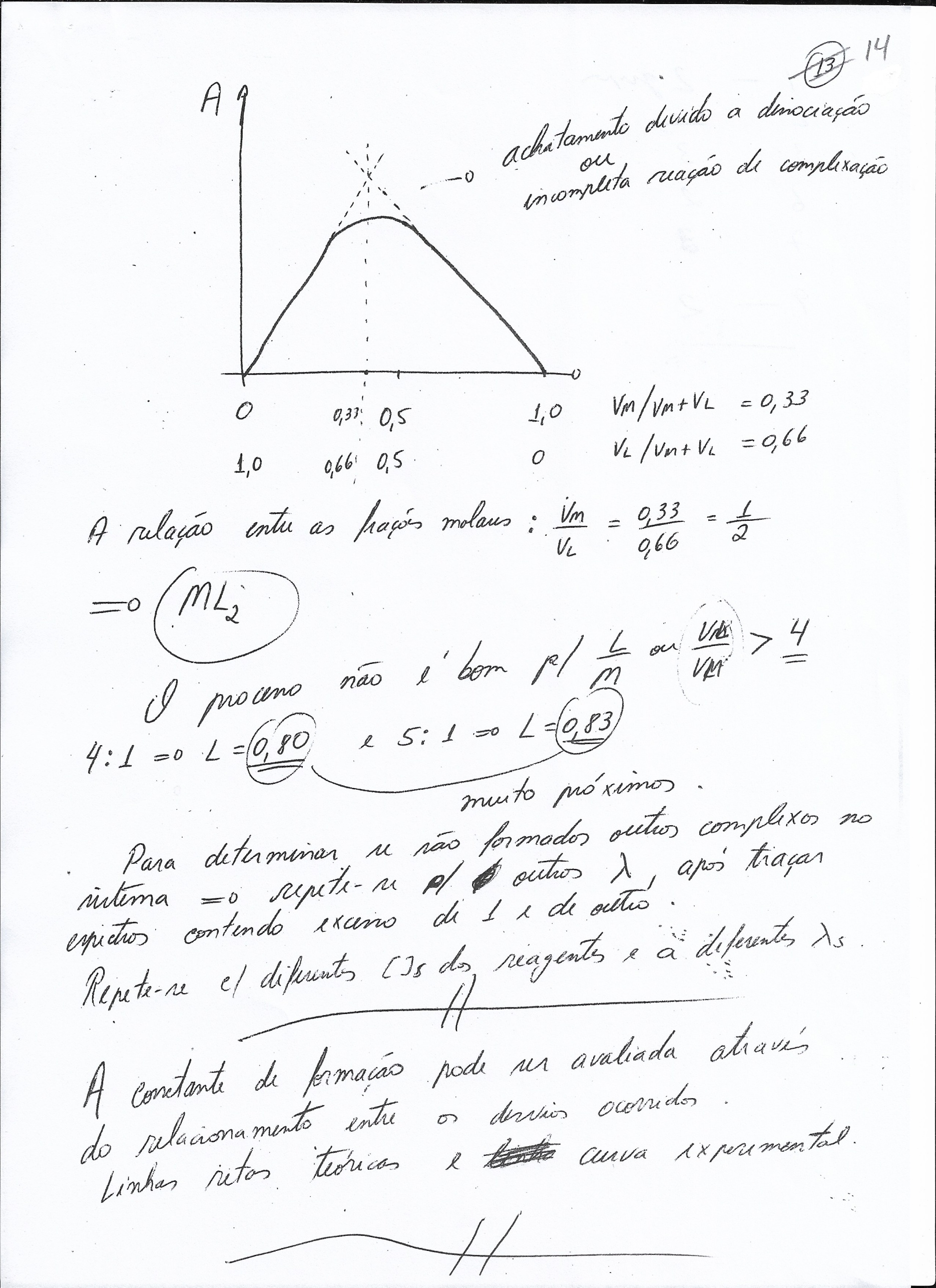